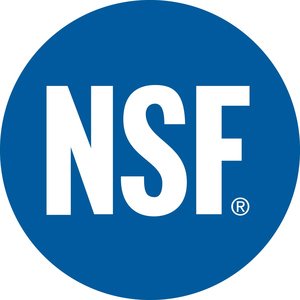 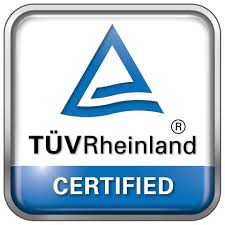 Testi un sertifikācija
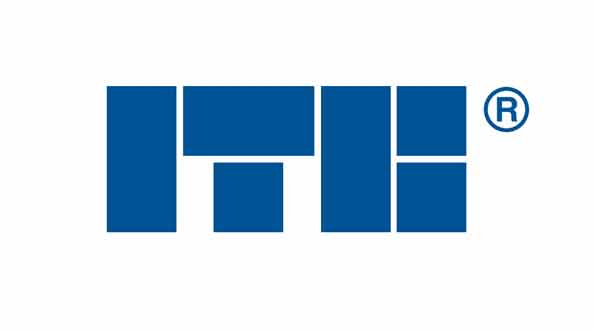 Bullet Liner BL1
Bullet Liner BL1
Bullet Liner BL1 ir GenII izsmidzināms poliuretāna aizsargpārklājuma preparāts.
Tā izgatavošanā izmantoti  atjaunojamie resursi, kas nodrošina izstrādājuma atbilstību “zaļajiem” jeb ekoloģijas standartiem visā pasaulē.
Veido elastīgu, bet ārkārtīgi izturīgu monolītu membrānu.
Bullet Liner BL1
TUV DIN EN  71-3:2019 – SASKAŅOTAIS ROTAĻLIETU DROŠUMA STANDARTS – ATBILSTlikumīgie robežlielumi attiecībā uz elementu migrāciju saskaņā ar Direktīvu 2009/48/EK, Direktīvu (ES) 2017/738 un Direktīvu (ES) 2018/725.Šajā dokumentā noteiktas prasības un testēšanas metodes attiecībā uz tādu smago metālu un toksisku elementu migrāciju kā alumīnijs, antimons, arsēns, bārijs, bors, kadmijs, hroms (III), hroms (VI), kobalts, varš, svins, mangāns, dzīvsudrabs, niķelis, selēns, stroncijs, alva, organiskā alva un cinks.
EN ISO 9227:2017, EN ISO 16773-2:2016 Krāsas un lakas – Pretestība un elektriskā jauda – BIEZUMS < 1,7 mm, DIELEKTRISKS MATERIĀLSStandarts sniedz vadlīnijas elektroķīmiskās impedances spektroskopijas (EIS) datu vākšanas optimizēšanai, koncentrējoties uz augstas impedances sistēmām. Augsta impedance nešķeltu pārklājumu kontekstā attiecas uz sistēmām, kuru pretestība ir lielāka par 109 Ω⋅cm2. Tas neizslēdz mērījumus sistēmās ar zemāku pretestību. Pārklājums nav vadītspējīgs (DIELEKTRISKS).
EN ISO 2812-1:2008 – Krāsas un lakas – izturība pret šķidrumiem – NEVEIDOJAS BURBUĻI, NEPLAISĀ, NEATSLĀŅOJAS, NERŪSStandarts nosaka vispārīgas metodes atsevišķu slāņu vai daudzslāņu pārklājuma materiālu sistēmas izturības noteikšanai pret kodīgu šķidrumu, izņemot ūdeni, vai pastai līdzīgu izstrādājumu (kas netieši iekļauti tekstā minētajos testēšanas šķidrumos) ietekmi. Šīs metodes ļauj testētājiem noteikt testēšanas šķidruma iedarbību uz pārklājumu un, ja nepieciešams, novērtēt pamatnes bojājumus.
Defektu daudzuma un lieluma, kā arī izskata vienmērīgu izmaiņu intensitātes apzīmējums
Bullet Liner BL1
EN ISO 4624:2016 – Krāsas un lakas – Adhēzijas noteikšana ar atraušanas testu – PĀRKLĀJUMA ADHĒZIJA PIE PAMATNES > 5 MPaStandarts nosaka trīs metodes (t. i., izmantojot vienu mērķermeni (dolly) uz krāsotā/pārklātā paneļa un divus mērķermeņus, vienu no tiem kā krāsot/pārklāto pamatni) adhēzijas noteikšanai, veicot atraušanas testu ar vienu krāsas, lakas vai līdzīga izstrādājuma pārklājumu vai vairāku kārtu krāsas, lakas vai līdzīga izstrādājuma sistēmas pārklājumu.
EN ISO 9227:2017 – Korozijas testi mākslīgā klimata apstākļos – Sāls izsmidzināšanas testi – Izturība pret neitrāla sāls izsmidzināšanu [1440 h] – nerada bojājumusStandarts nosaka aparātu, reaģentus un procedūru, kas jāizmanto, veicot neitrālu sāļu izsmidzināšanas (NSS), etiķskābes sāļu izsmidzināšanas (AASS) un Kūpera paātrināto etiķskābes sāļu izsmidzināšanas (CASS) testus, lai novērtētu metālisku materiālu izturību pret koroziju ar pastāvīgu vai īslaicīgu pretkorozijas aizsardzību vai bez tās.
EN ISO 4628-1:2016 – Krāsas un lakas – Pārklājumu degradācijas novērtējums – Defektu daudzuma un lieluma, kā arī izskata vienmērīgu izmaiņu intensitātes apzīmējums – NEVEIDOJAS BURBUĻI, NEPLAISĀ, NEATSLĀŅOJAS, NERŪSKorozijas radītu izmaiņu novērtējums pēc 10 novecošanas testa cikliem saskaņā ar standartu EN ISO 12944-6:2018. Standarts nosaka sistēmu defektu daudzuma un lieluma, kā arī pārklājuma izskata izmaiņu intensitātes novērtēšanai, un tajā izklāstīti vispārīgie sistēmas principi, kas izmantoti visā ISO 4628 standartu kopumā. Šo sistēmu paredzēts izmantot jo īpaši attiecībā uz novecošanās un laika apstākļu radītiem defektiem, kā arī attiecībā uz vienmērīgām izmaiņām, piemēram, dzeltēšanu.
Bullet Liner BL1
EN ISO 12944-2:2018 Krāsas un lakas – Tērauda konstrukciju aizsardzība pret koroziju, izmantojot aizsargkrāsu sistēmas. C4H UN C5M KLASES
Standarts attiecas uz tādas vides galveno klasifikāciju, kurai ir pakļautas tērauda konstrukcijas, un šīs vides korozivitāti: 
tajā noteiktas atmosfēras korozijaktivitātes kategorijas, pamatojoties uz standarta paraugu masas zudumu (vai biezuma zudumu), un aprakstītas tipiskas dabiskās atmosfēras vides, kurām pakļautas tērauda konstrukcijas, sniedzot padomus par kodīguma novērtēšanu;
tajā aprakstītas dažādas vides kategorijas konstrukcijām, kas iegremdētas ūdenī vai ieraktas augsnē; un
Tas sniedz informāciju par specifisku korozijas radītu spriedzi, kas var ievērojami paātrināt koroziju vai izvirzīt augstākas prasības aizsargkrāsu sistēmas darbībai.
Korozijas radītā spriedze, kas saistīta ar konkrētu vidi vai kodīguma kategoriju, ir viens no būtiskajiem parametriem, kas nosaka aizsargkrāsu sistēmu izvēli.
Bullet Liner BL1
Pēc testēšanas tika apstiprināts, ka Bullet Liner poliuretāna pārklājumam, kas kalpo kā aizsarglīdzeklis pret koroziju tērauda pamatnēm, ir šādas īpašības:
Korozijas kategorijas:
C1 ļoti zema (mājokļa iekštelpas)
C2 zema
C3 vidēja
C4 augsta
C5 ļoti augsta (jūras un rūpnieciskā vide)
Bullet Liner BL1 izstrādājums tika marķēts šādi:
C5 M — var kalpot C5 vidē (kategorija) 7–15 gadus
C4 H — var kalpot C4 vidē (kategorija) 15–25 gadus
Bullet Liner BL61
Bullet Liner BL61
Bullet Liner BL 61 ir divkomponentu hibrīda poliuretāna elastomēru izsmidzināšanas sistēma, kas ir mazāk jutīga pret augstu mitruma līmeni un gaisa vai pamatnes mitrumu. Šis izstrādājums nodrošina elastīgu, bet ārkārtīgi izturīgu monolītu membrānu ar lielisku ūdensizturību un ķīmisko izturību, un to var izsmidzināt pat aukstos klimatiskos apstākļos.
Bullet Liner BL61
Elite Shield 61
Elite Shield 61
Elite Shield 61 ir 100% ciets, gaistošus organiskos savienojumus (GOS) nesaturošs, ātri sacietējošs, tīra poliuretāna pārklājums ar nevainojamām fizikālajām īpašībām. Šis izcilais izsmidzināmais elastomērs, kas  paredzēts lietošanai kopā ar dzeramā ūdens risinājumiem, nodrošina izcilu aizsardzību un izturību un vienlaikus ir drošs lietošanai dzeramā ūdens tvertnēs, kuru tilpums pārsniedz 1000 galonus, un cauruļvados, kuru caurules diametrs ir lielāks par 12,7 cm (5 collām).
Elite Shield 61
TUV DIN EN  71-3:2019 – SASKAŅOTAIS ROTAĻLIETU DROŠUMA STANDARTS – ATBILSTlikumīgie robežlielumi attiecībā uz elementu migrāciju saskaņā ar Direktīvu 2009/48/EK, Direktīvu (ES) 2017/738 un Direktīvu (ES) 2018/725.Šajā dokumentā noteiktas prasības un testēšanas metodes attiecībā uz tādu smago metālu un toksisku elementu migrāciju kā alumīnijs, antimons, arsēns, bārijs, bors, kadmijs, hroms (III), hroms (VI), kobalts, varš, svins, mangāns, dzīvsudrabs, niķelis, selēns, stroncijs, alva, organiskā alva un cinks.
NSF/ANSI 61 – Dzeramā ūdens sistēmas sastāvdaļas – ietekme uz veselību – ATBILSTNSF/ANSI 61. standarts (NSF-61) ir standartu kopums, kas attiecas uz ūdens attīrīšanu un nosaka stingras prasības tādu iekārtu kontrolei, kuras nonāk saskarē vai nu ar dzeramo ūdeni, vai ar produktiem, kas atbalsta dzeramā ūdens ražošanu.
Šis konkrētais standarts nosaka minimālās prasības attiecībā uz tādu ķīmisko piesārņotāju un piemaisījumu ietekmi uz veselību, kuri netieši piemaisās dzeramajam ūdenim no dzeramā ūdens sistēmās izmantotajiem produktiem, sastāvdaļām un materiāliem.1 Vienkāršāk sakot, standarts apliecina, ka ķīmiskās vielas un materiāli, kas izmantoti dzeramā ūdens ražošanā, ir droši un neradīs negatīvu ietekmi uz veselību. Tas nodrošina, ka procesa sastāvdaļas nepievienos piesārņotājus, kas radīs veselības apdraudējumu vai normatīvas problēmas.
Elite Shield 61 – (izstrādes procesā)
Jautājumi?